Česká hymna a Státní symboly
Občanská výchova 6. ročník
CO TO JE HYMNA?
slavnostní  hudební skladba, píseň
tvoří jeden z možných  symbolů
státu
národa
politického hnutí
sportovní organizace
ČESKÁ HYMNA
hudbu složil František Škroup
Poprvé zazněla v roce 1834, při premiéře  hry Fidlovačky
státní hymna České republiky pochází ze hry Josefa Kajetána Tyla „Fidlovačka, aneb žádný hněv a žádná rvačka“
Notový zápis
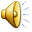 KDE DOMOV MŮJ
Kde domov můj,kde domov můj?Voda hučí po lučinách,bory šumí po skalinách,v sadě skví se jara květ,zemský ráj to na pohled!A to je ta krásná země,země česká, domov můj,země česká, domov můj!
2. sloka
Kde domov můj,kde domov můj?V kraji znáš-li Bohu milém,duše útlé v těle čilém,mysl jasnou, vznik a zdar,a tu sílu vzdoru zmar?To je Čechů slavné plémě,mezi Čechy domov můj,mezi Čechy domov můj!
STÁTNÍ SYMBOLY
Velký státní znak
Malý státní znak
Státní vlajka
Vlajka prezidenta republiky
Státní barvy 
Státní pečeť
Hymna
Velký státní znak
Malý státní znak
Státní vlajka
Vlajka prezidenta republiky
Státní barvy (trikolóra)
Státní pečeť
Zápis do sešitu
Velký státní znak
tvořen štítem se čtyřmi poli symbolizující historická území ČR (Čechy, Moravu, Slezsko,  čtvrté pole pak republiku jako celek)
Malý státní znak
- tvořen jediným polem, na němž je umístěn stříbrný dvouocasý lev na červeném podkladu
Státní barvy
bílá, červená a modrá v uvedeném pořadí
Státní vlajka
skládá se z horního bílého pruhu, dolního červeného pruhu, do nichž je vsunut modrý klín
Prezidentská standarta
-   vlajka prezidenta republiky čtvercového tvaru, na bílém podkladu, olemovaným okrajem z bílých, červených a modrých plaménků je umístěn velký státní znak, pod kterým je nápis „Pravda vítězí“
Státní pečeť
 - velký státní znak podložený lipovými ratolestmi, okolo nápis Česká republika
Státní hymna
-   první sloka písně „Kde domov můj“ z původní české hry Fidlovačka, text J. K. Tyl, hudba F. Škroup
Použité zdroje:
http:/upload.wikimedia.org/wikipedia/commons/
Konec prezentace
Děkuji za pozornost 




Autorem materiálu je Mgr. Renata Jindráková,
ZŠ Dobříš, Komenského nám. 35, okres Příbram
Inovace školy – Dobříš, EUpenizeskolam.cz